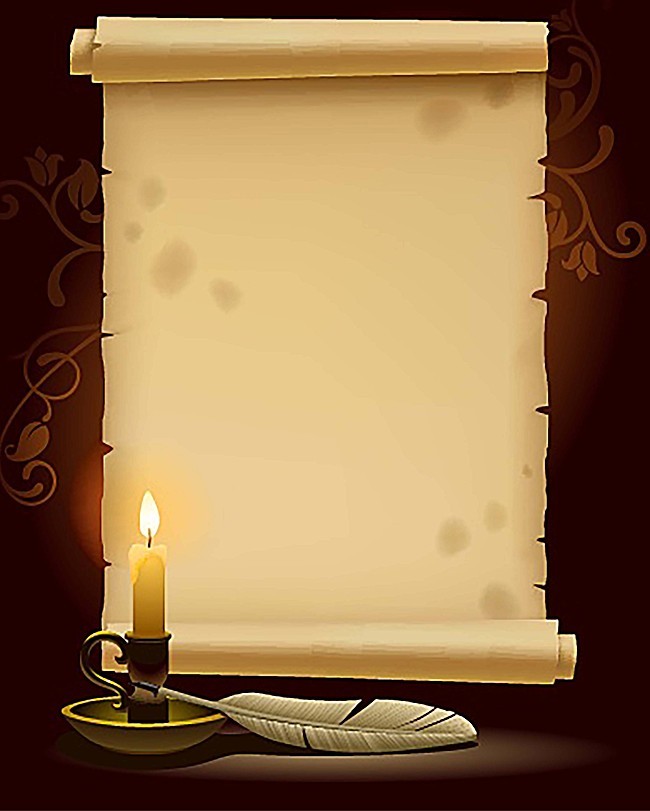 МДОУ «ДЕТСКИЙ САД № 68»Литературный вечер для родителей«Свеча горела…»Саранск - 2018
Цель: Повышения педагогической культуры родителей.Задачи: - Расширять представления родителей о роли книги в воспитании ребенка;- Стимулировать самообразование родителей;- Прививать навыки читательской культуры
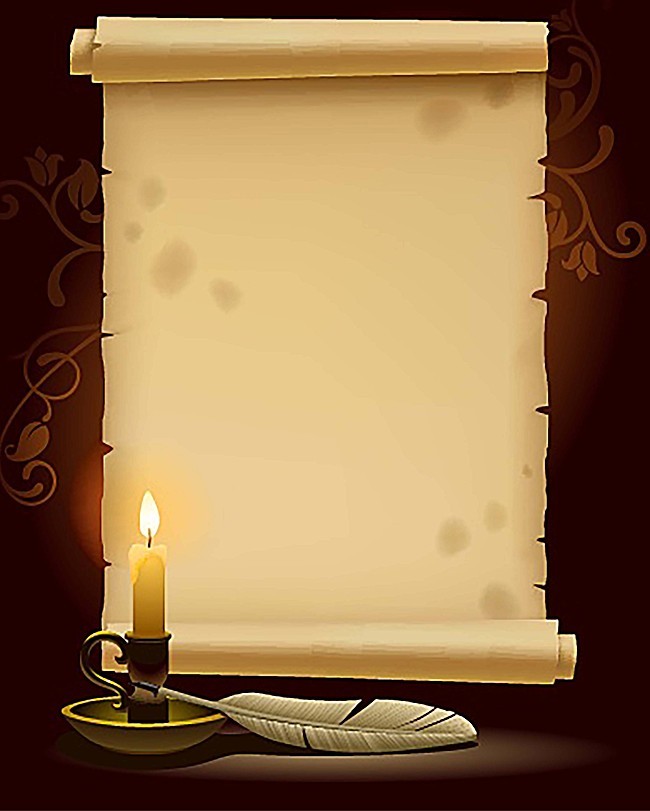 План проведения мероприятия: 1. Вступительная часть.2. Аудио-спектакль «Свеча горела...»3. Беседа о значении книги в воспитании детей.4. Литературная викторина «Из какого произведения отрывок?».5. Литературная игра «Кот ученый».6. Анализ анкетирования родителей.6. Заключительная часть.
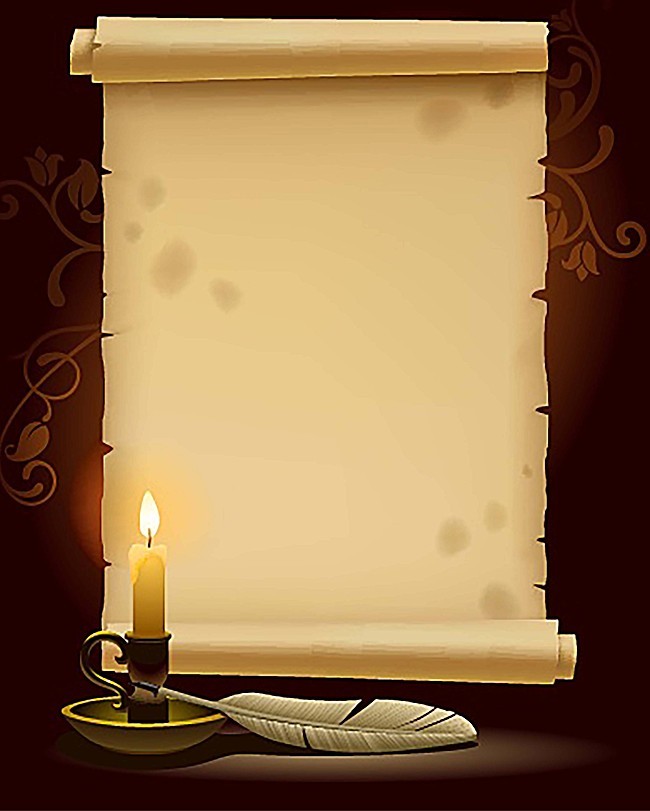 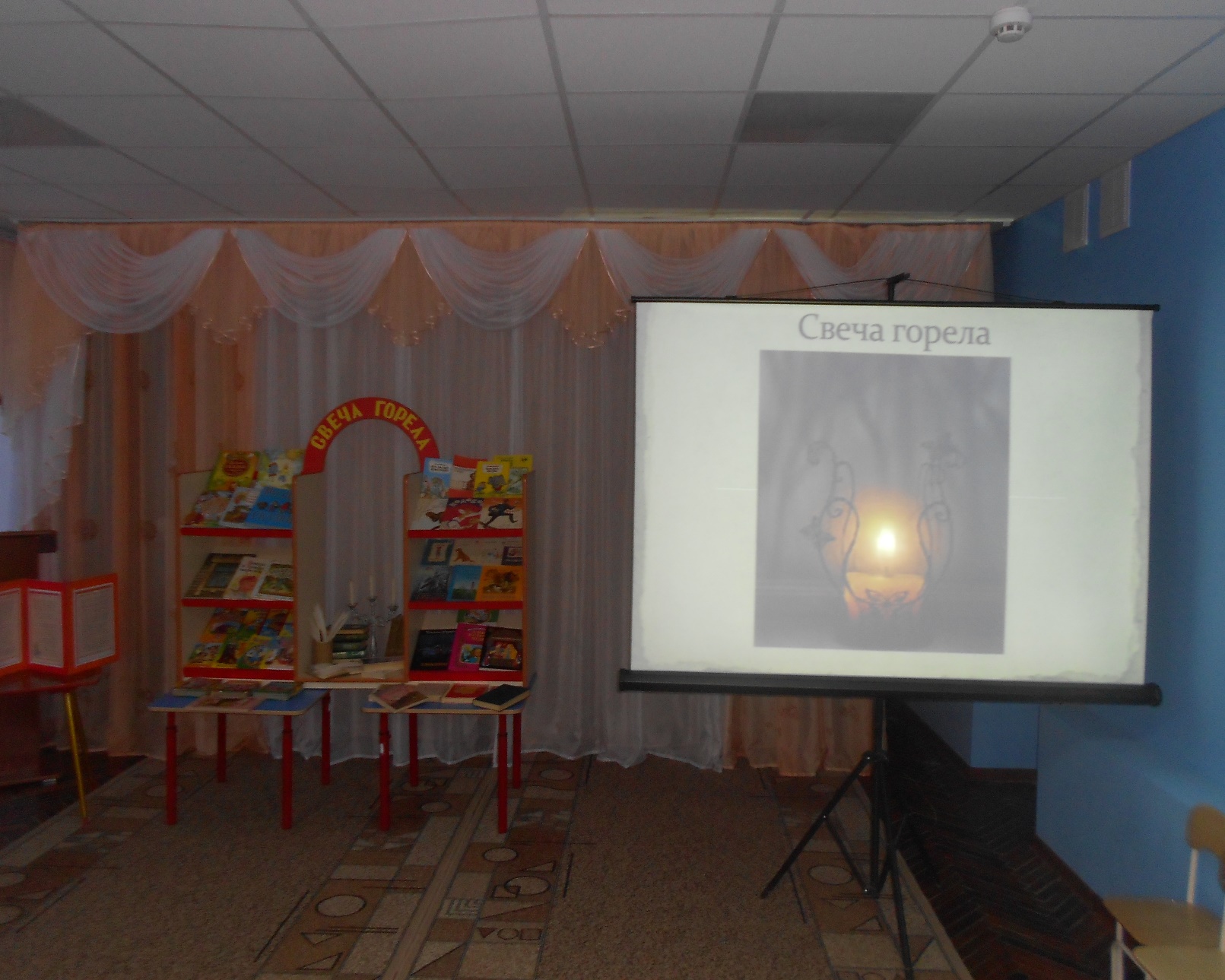 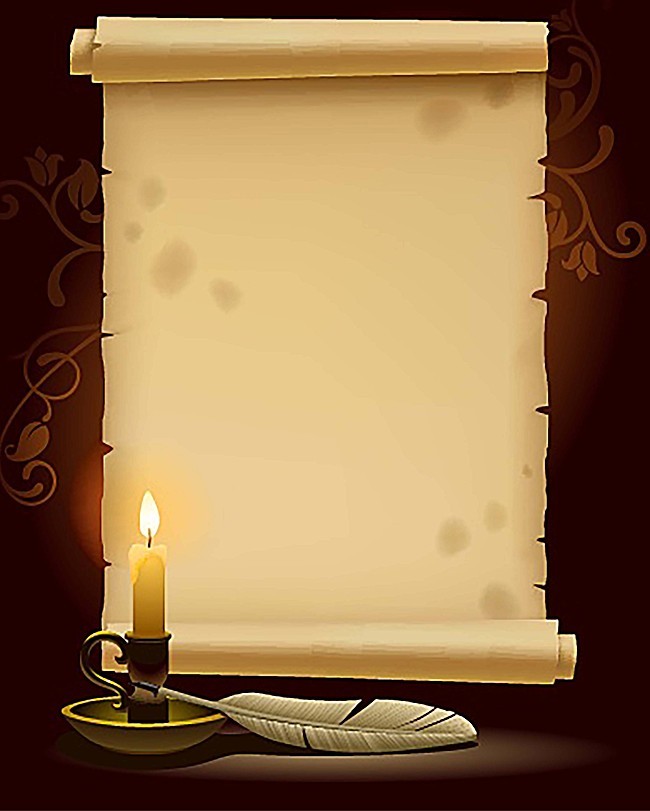 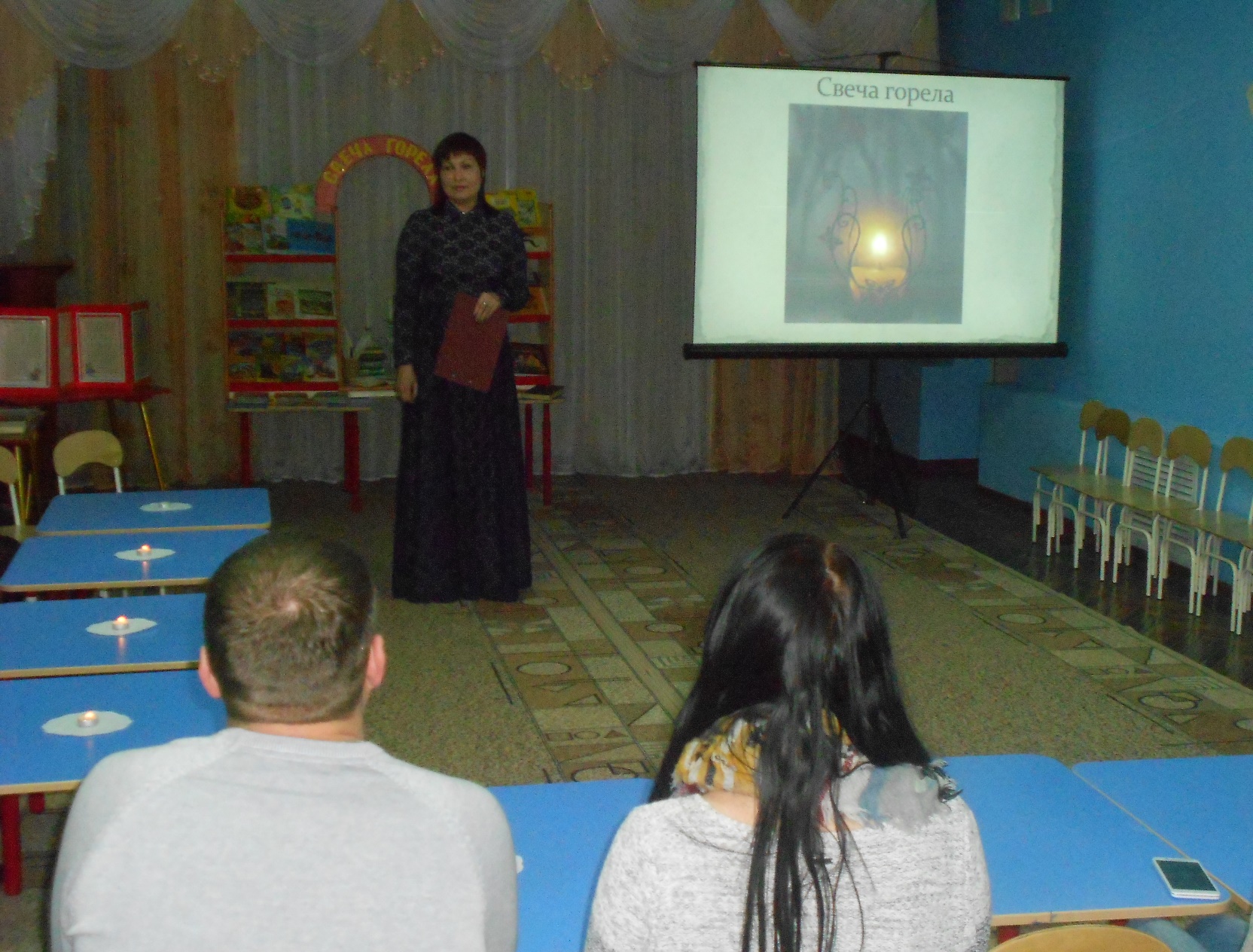 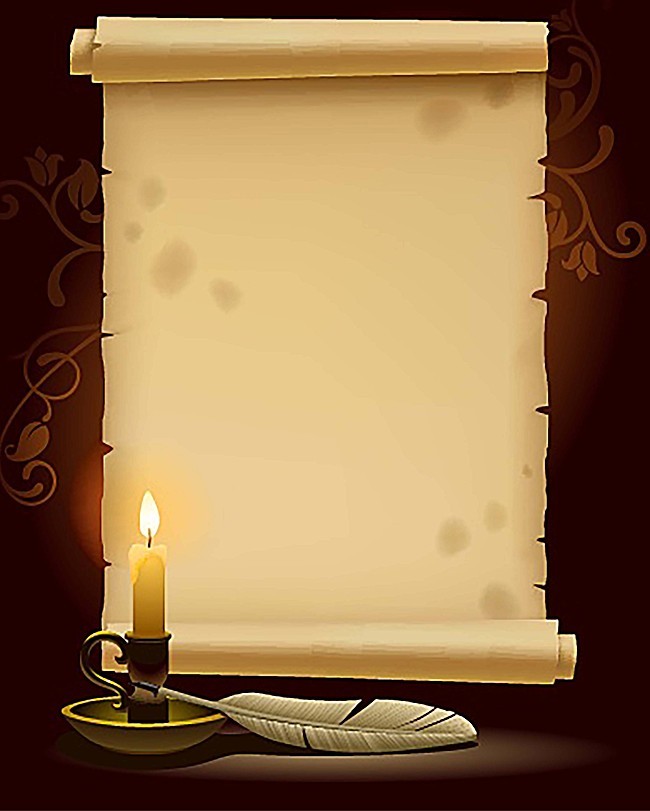 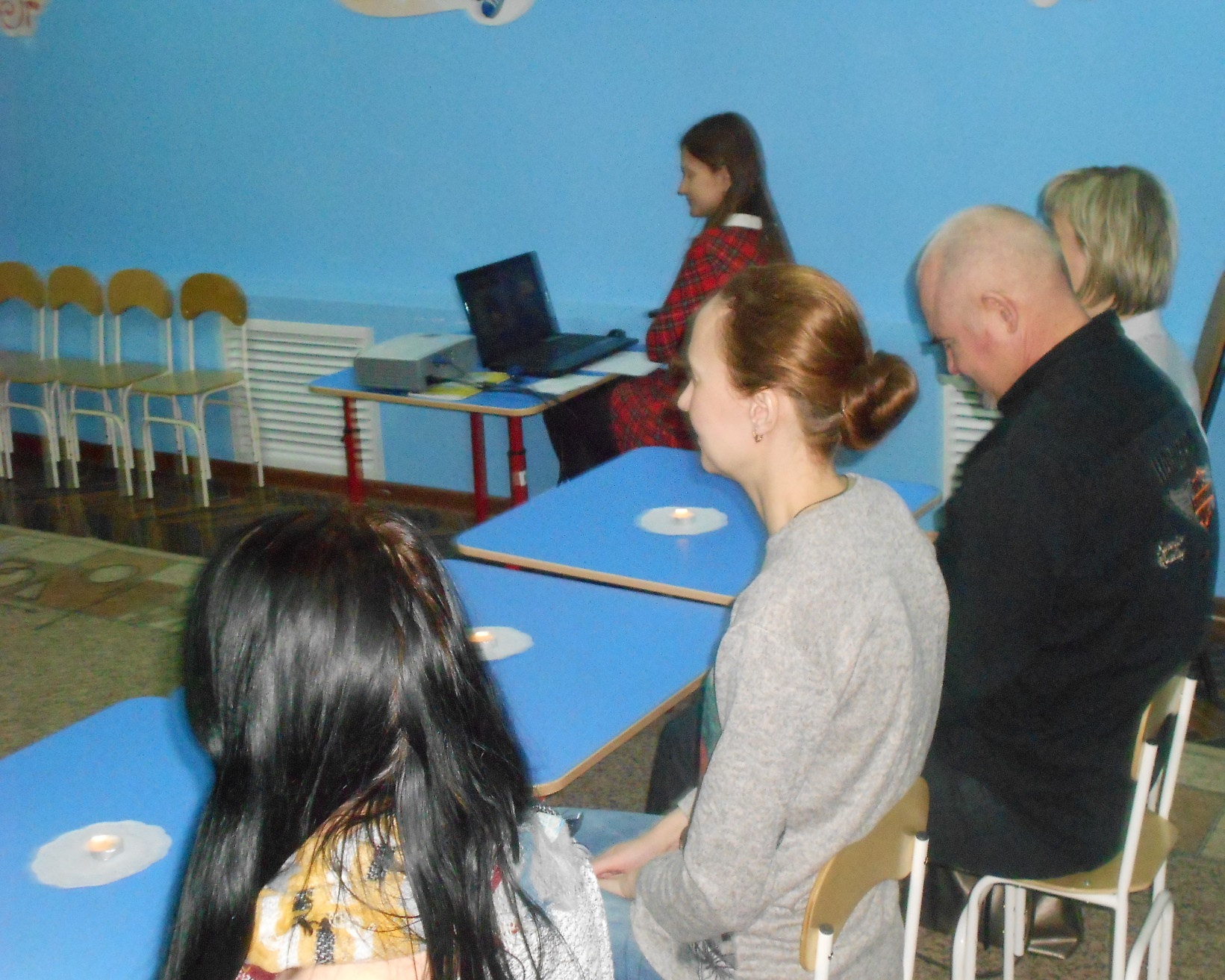 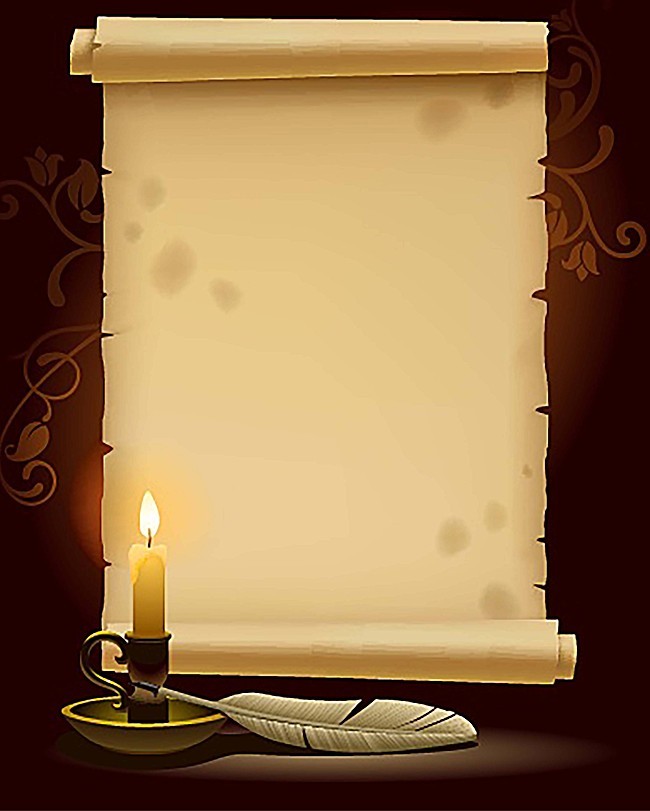 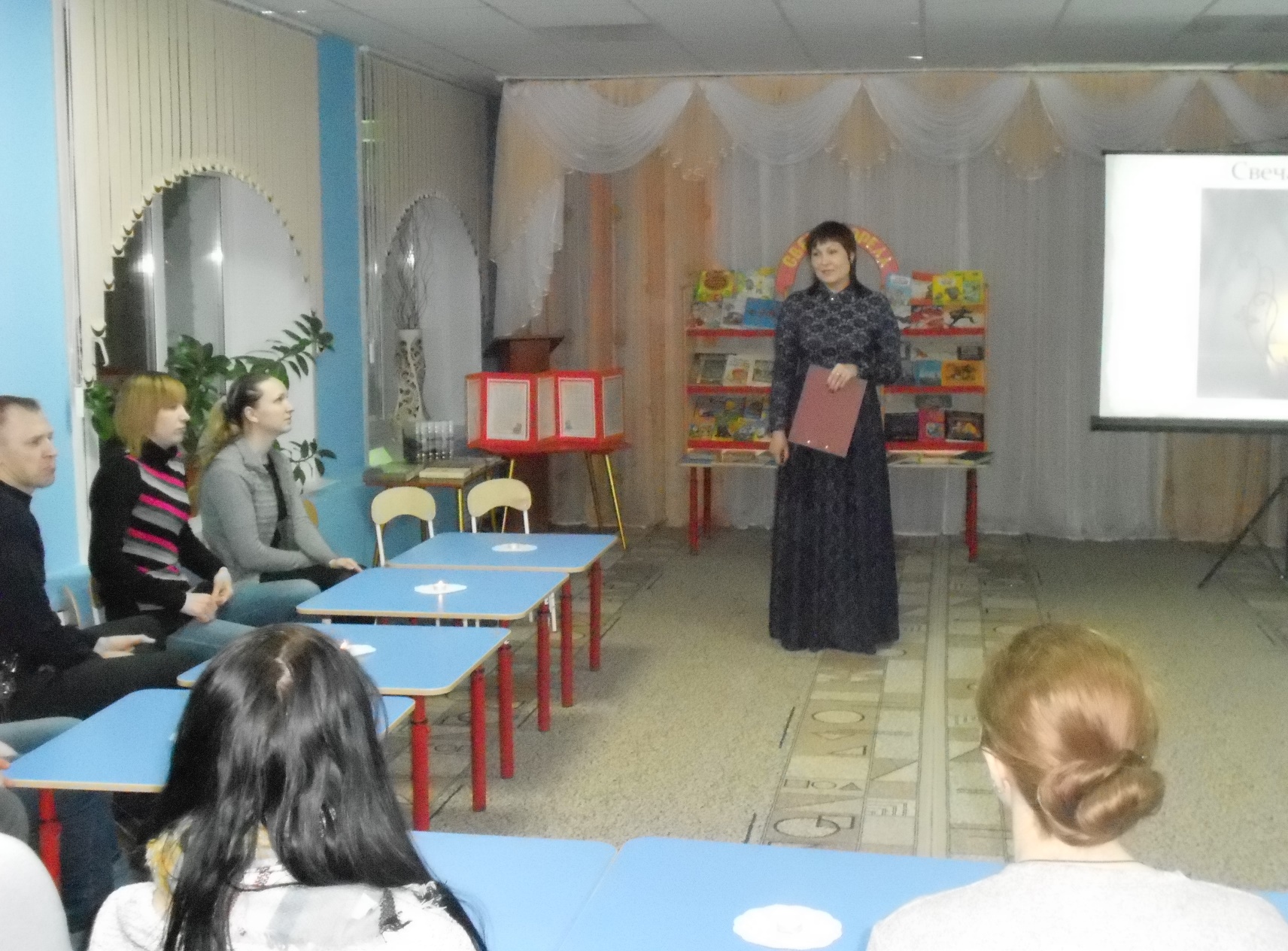 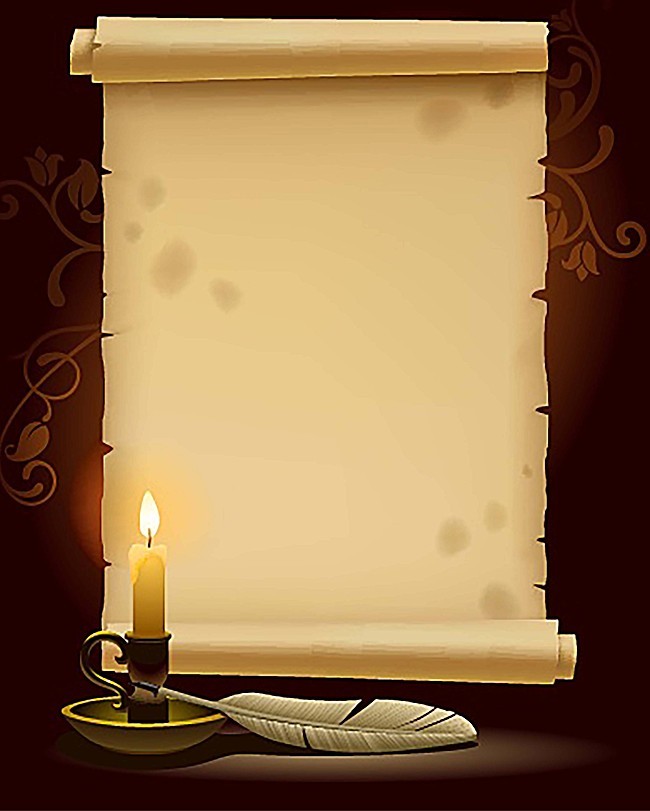 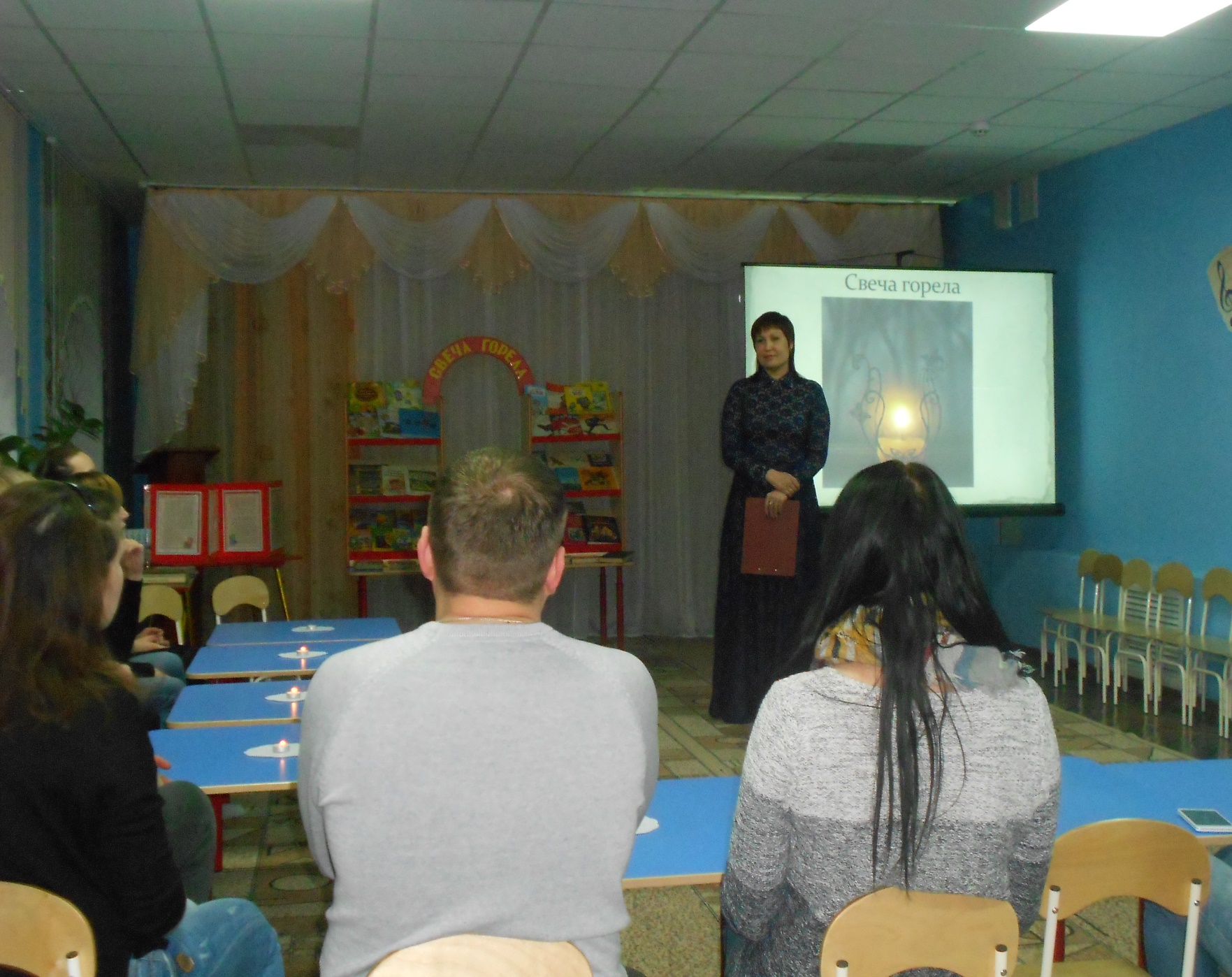 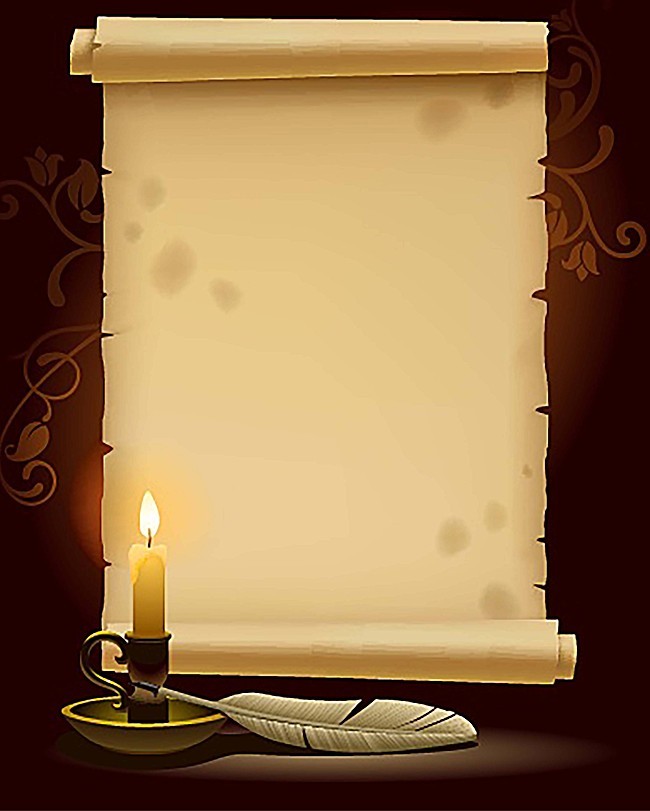 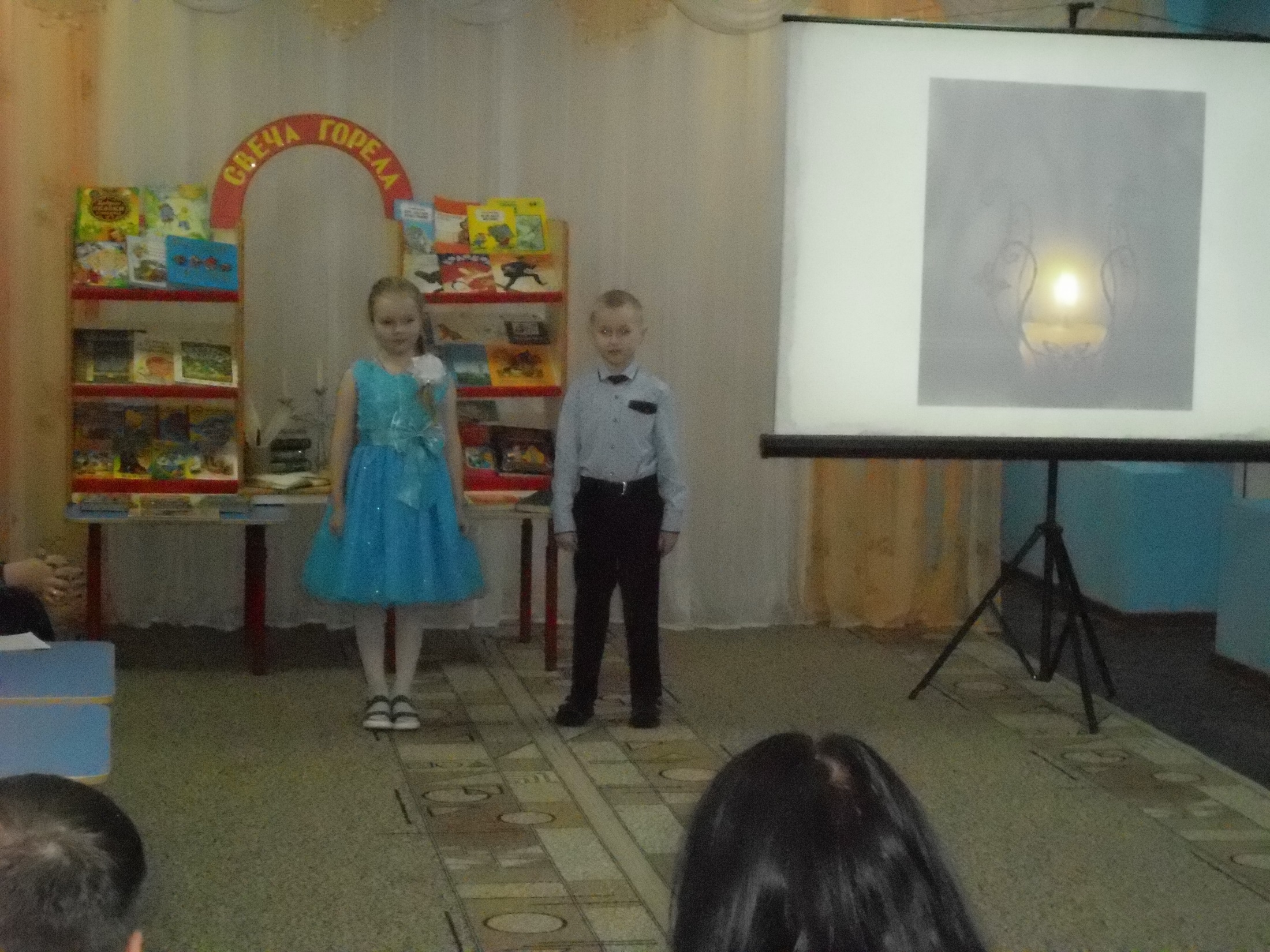 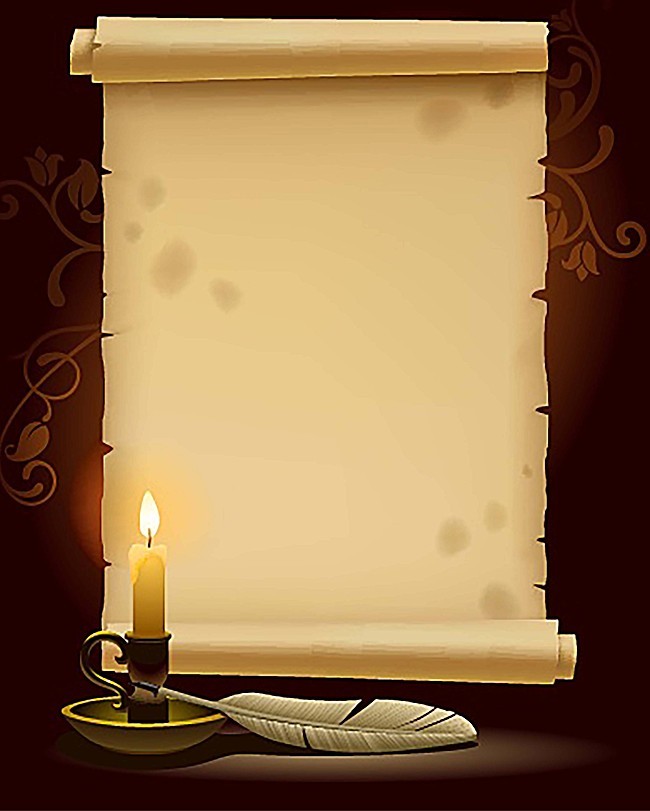 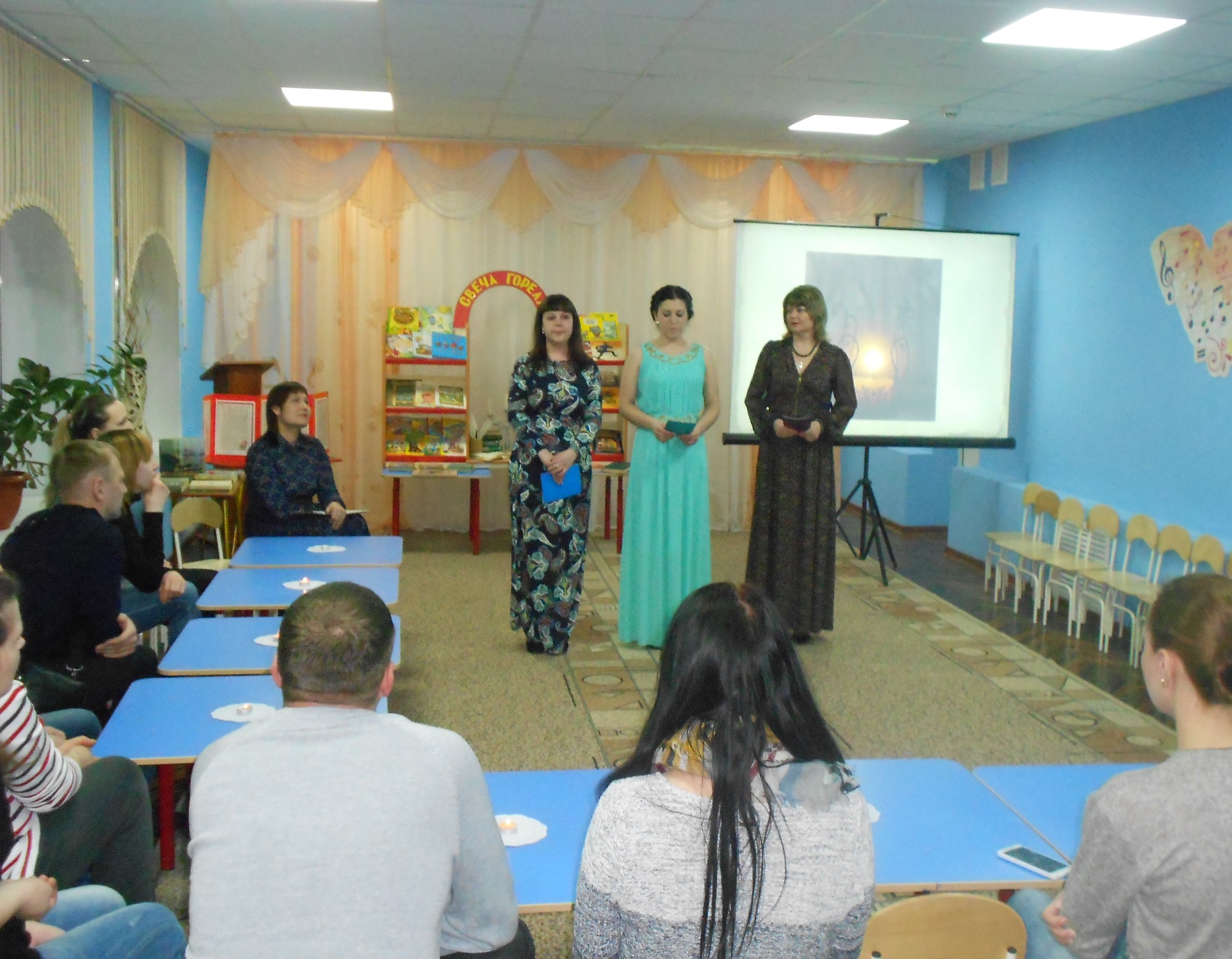 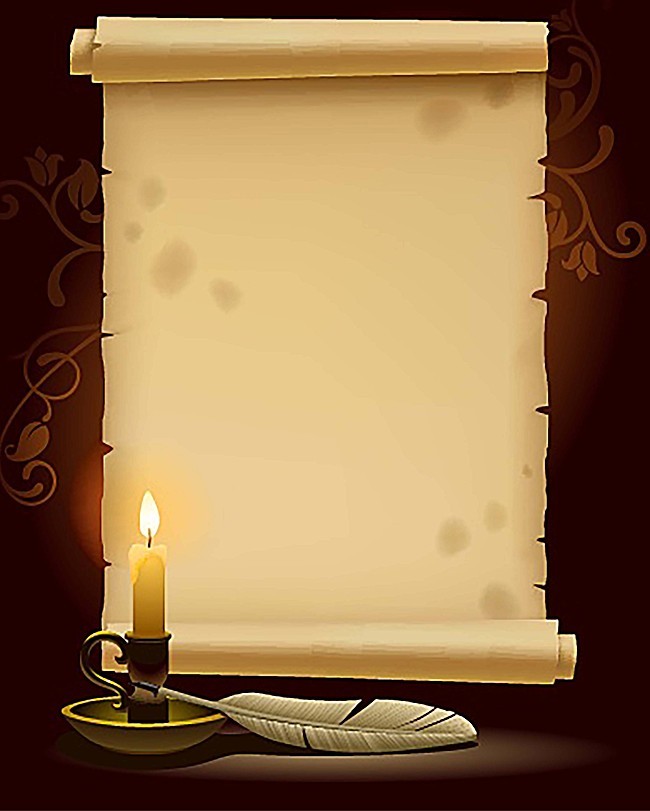 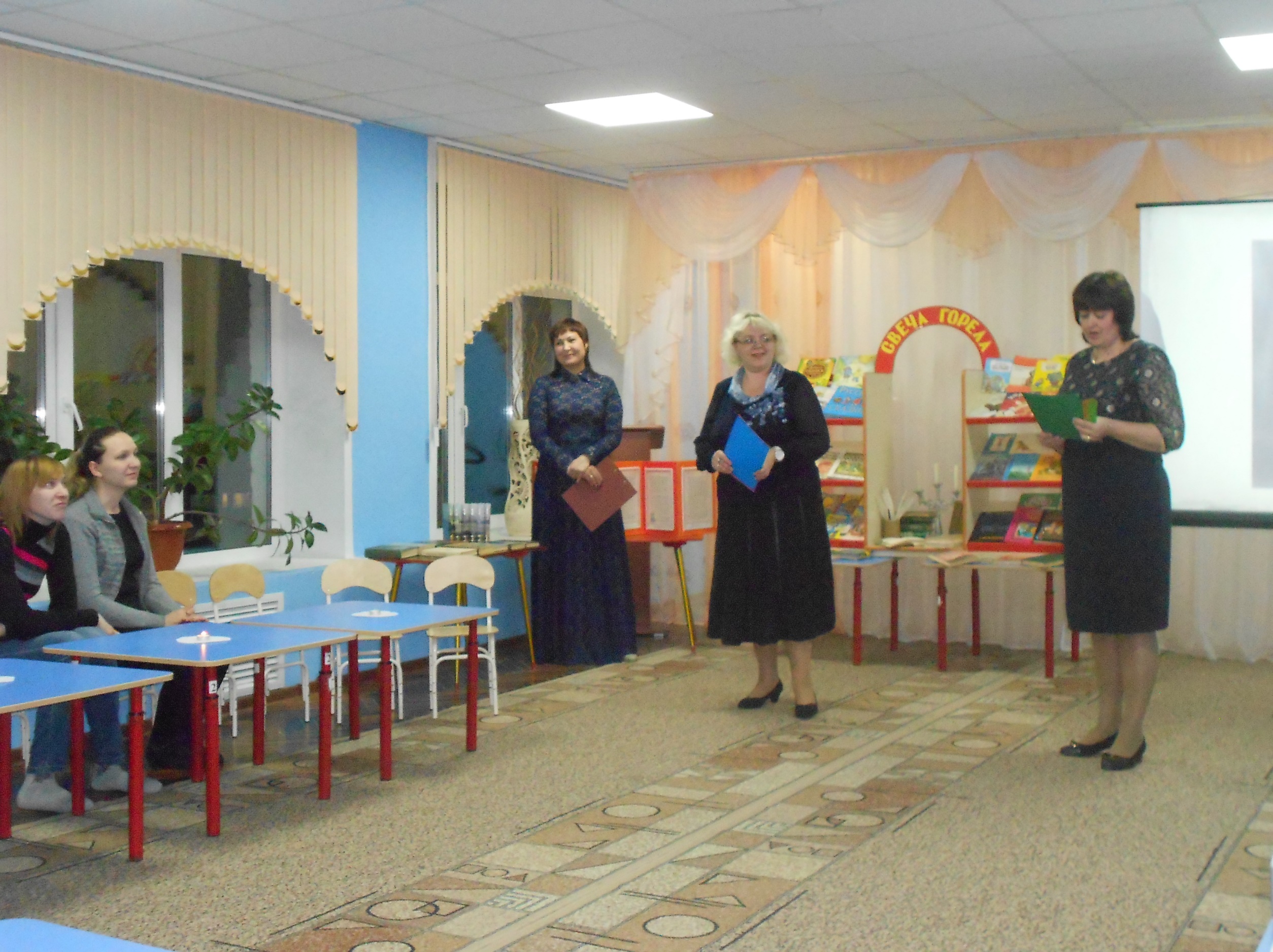 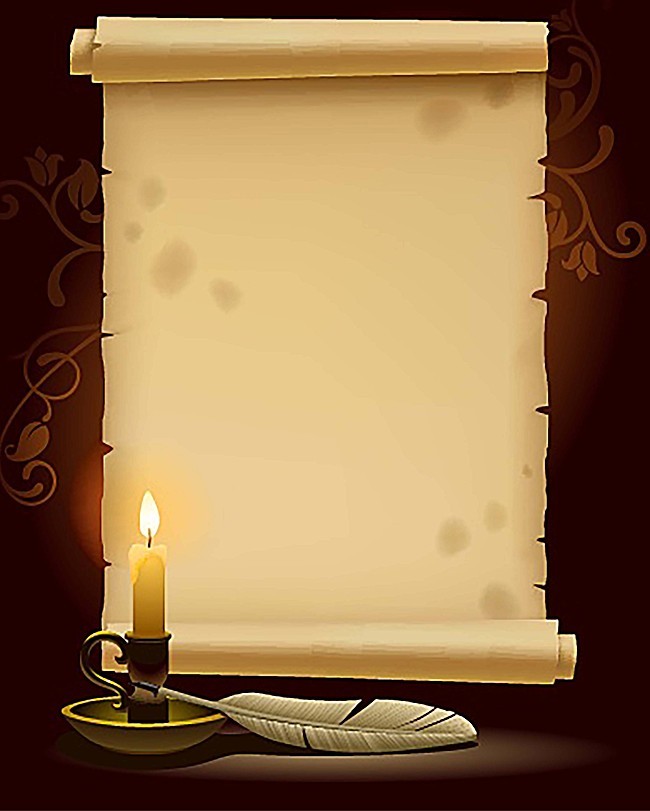 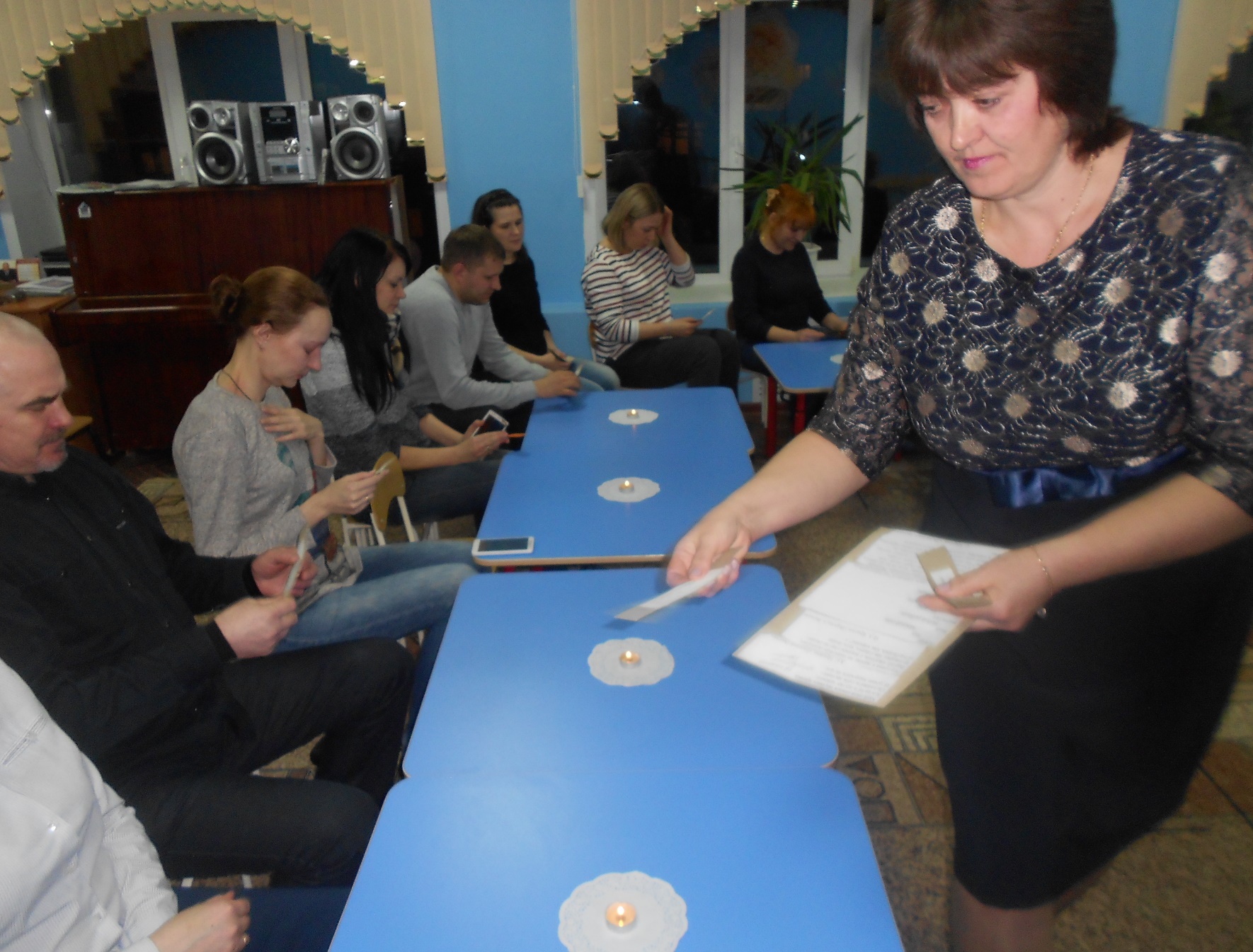 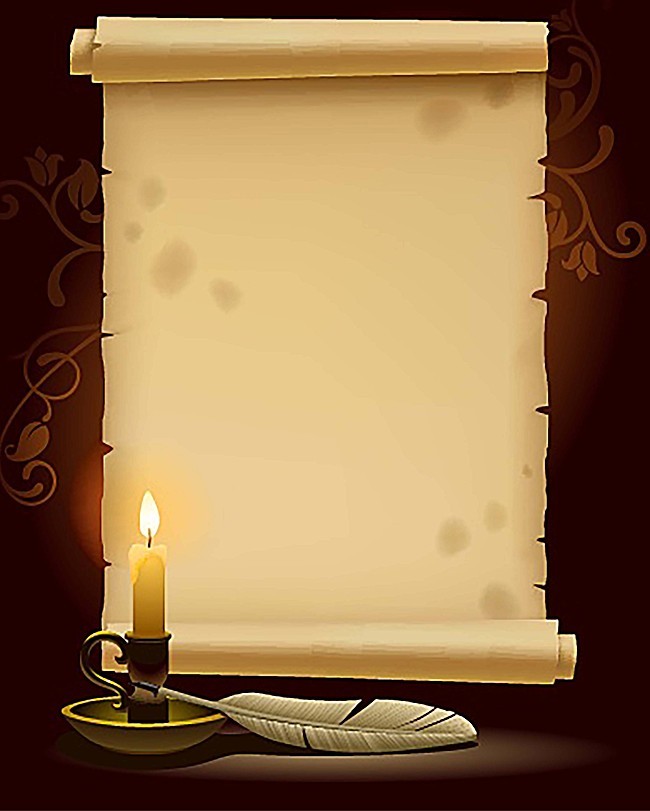 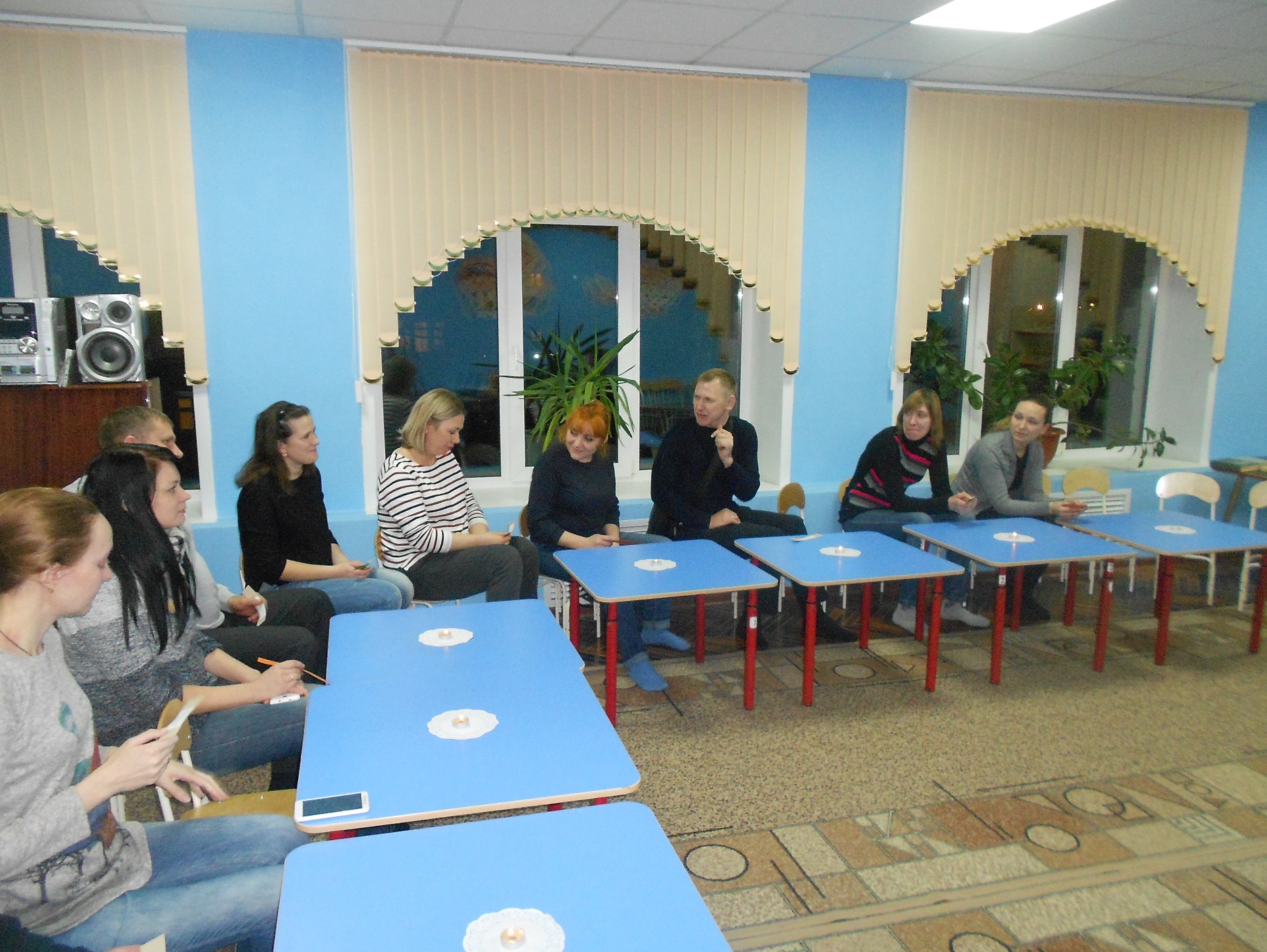 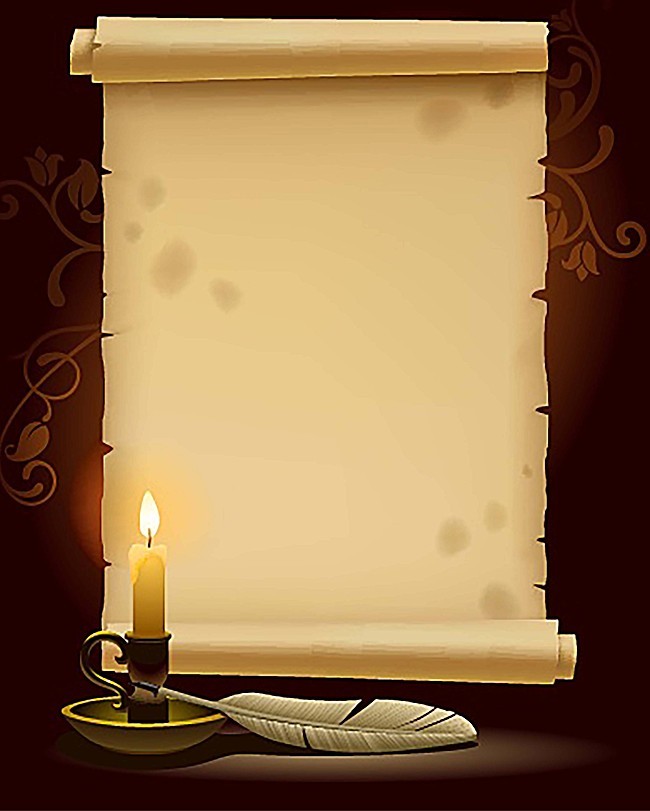 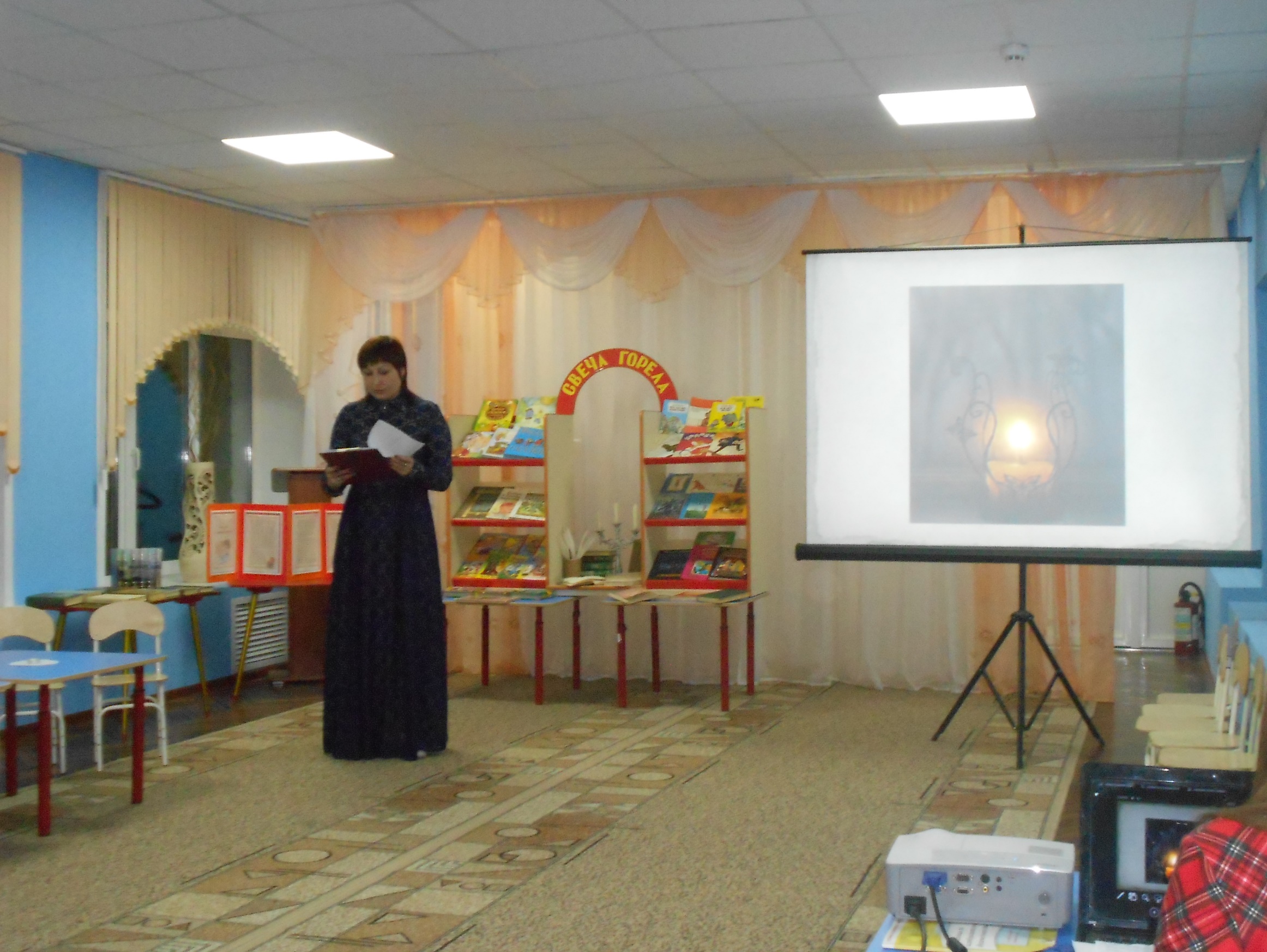 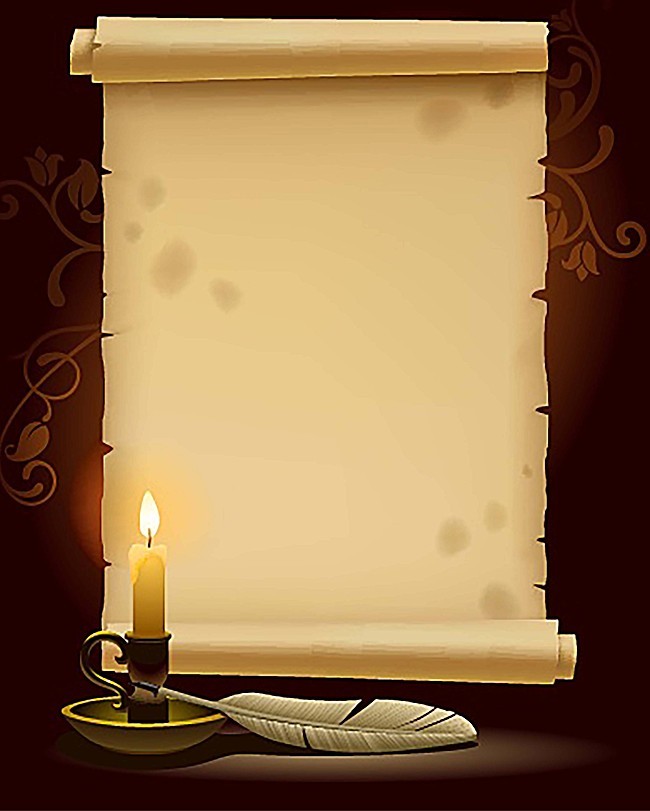 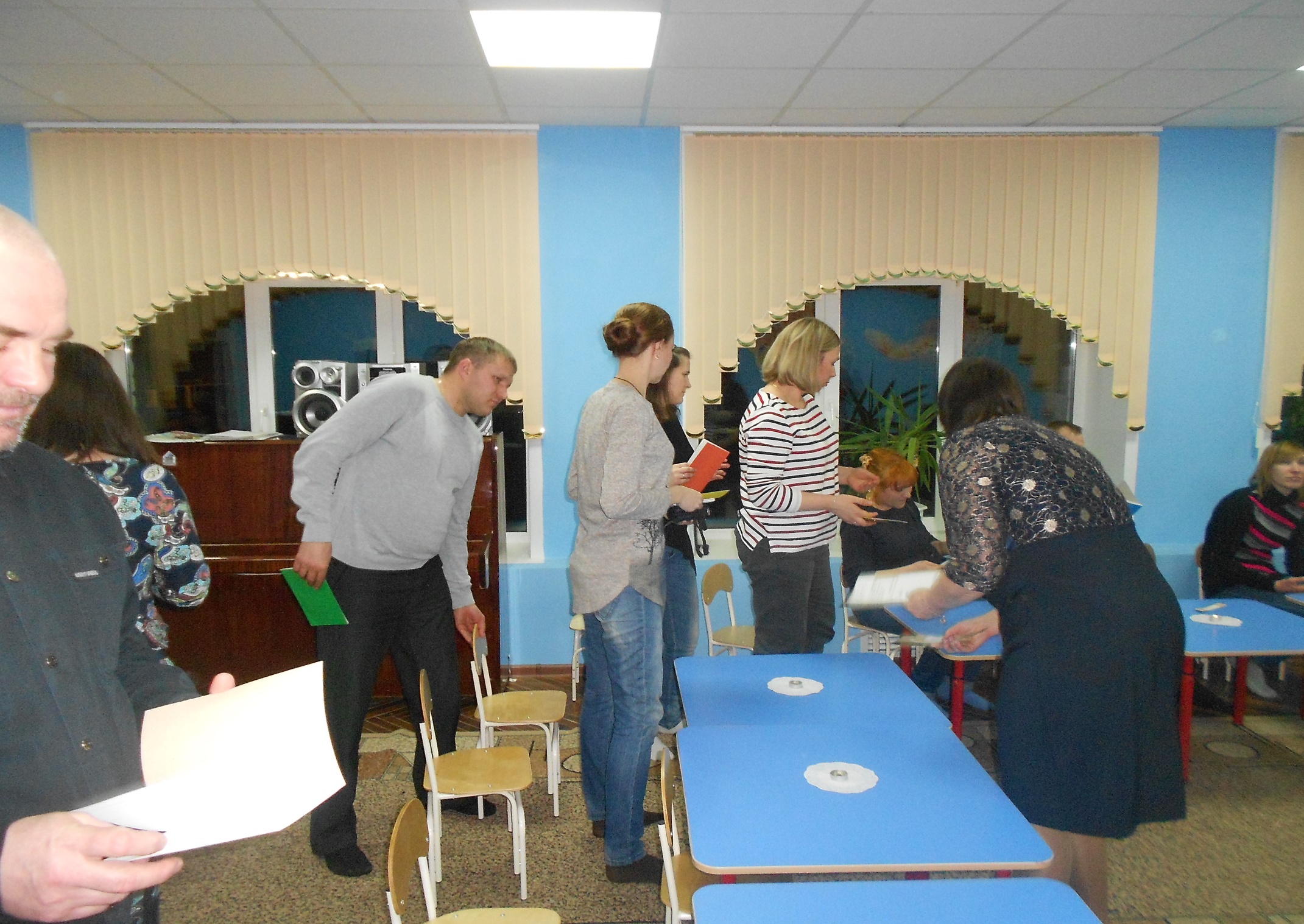 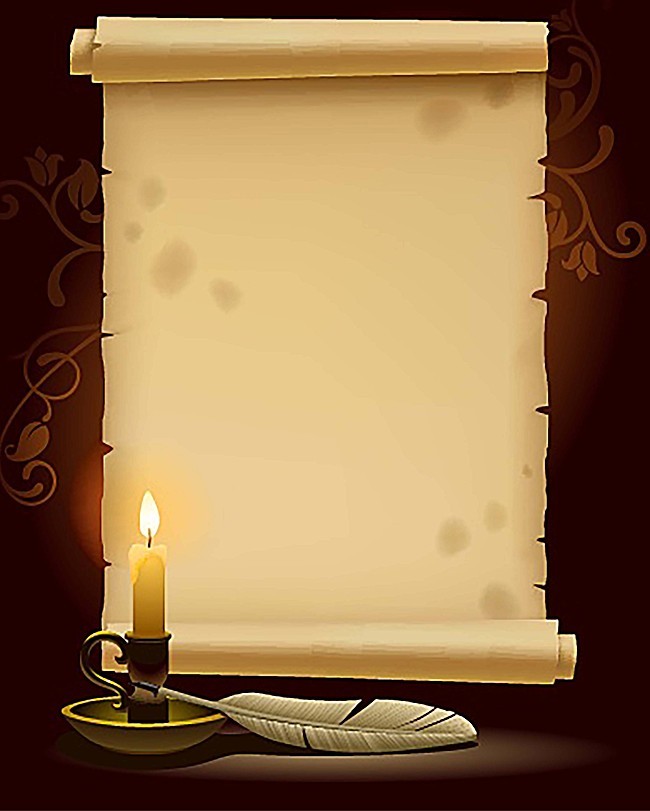 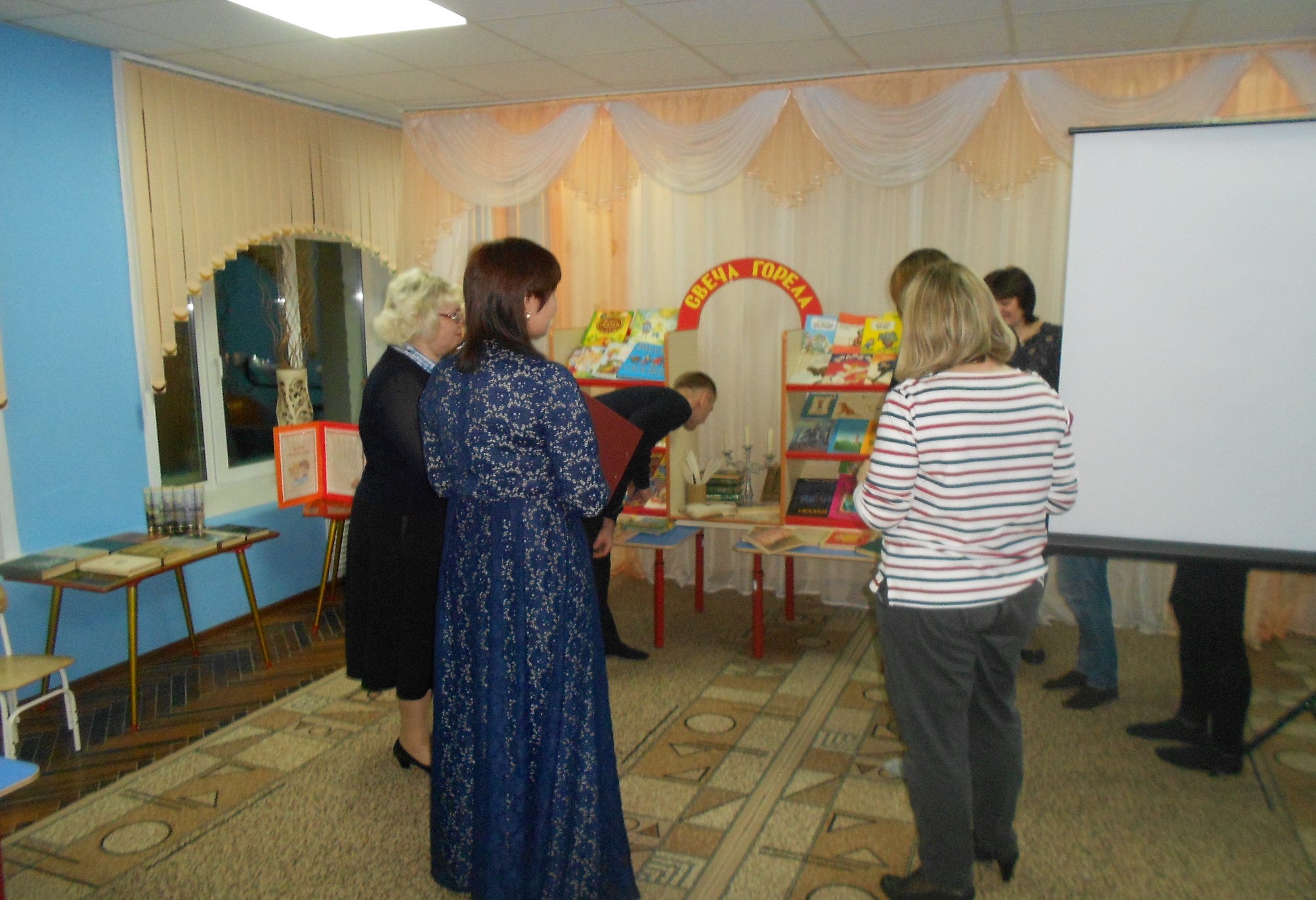 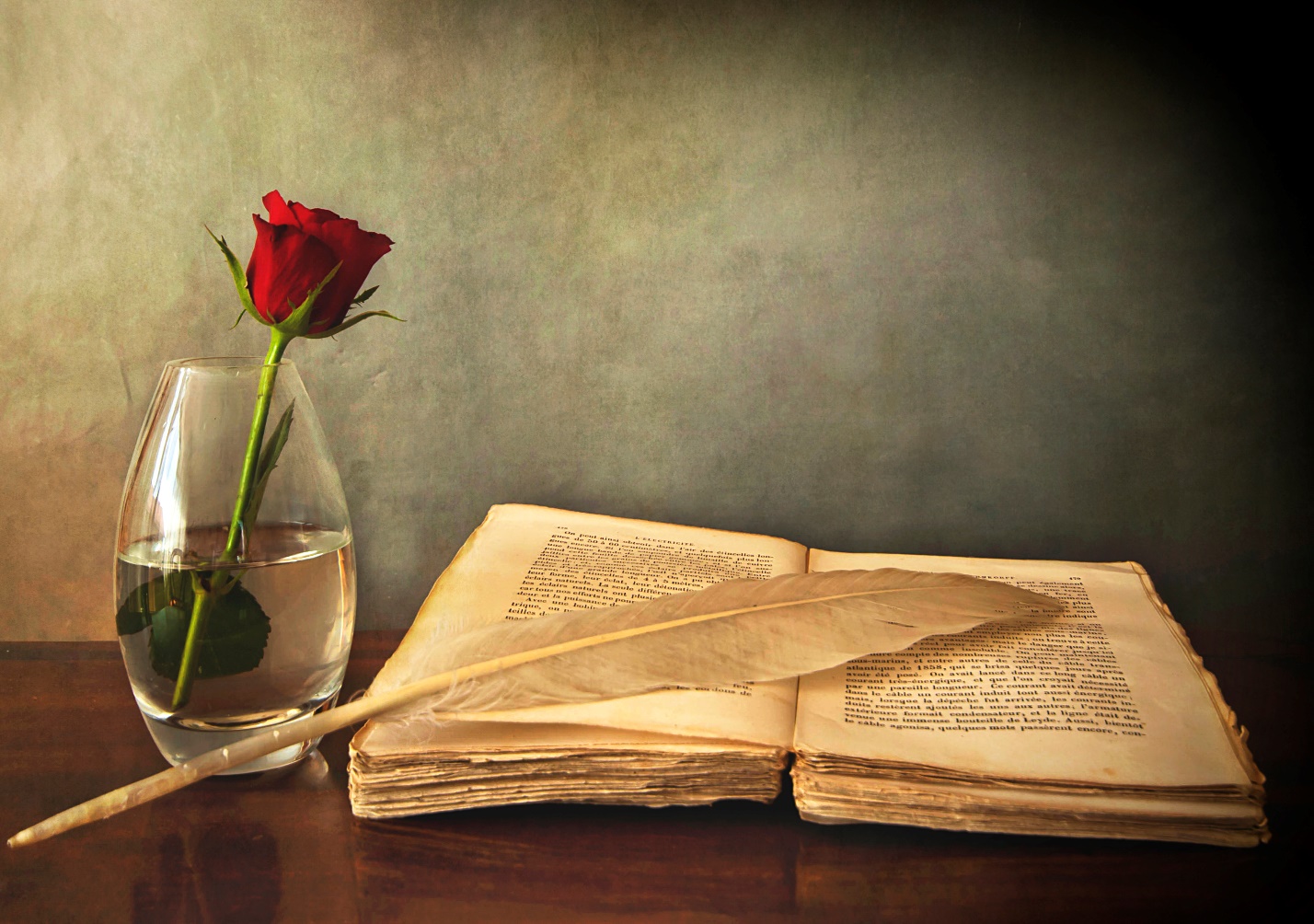 «Чтение — это окошко, через которое дети  видят  и познают мир и самих себя»                                              В.А.Сухомлинский